Сюжетно-тематическая картина
Сказочно-
Былинный жанр
Религиозно-мифологический жанр
Бытовой 
жанр
Исторический 
жанр
Батальный жанр
Тема урока: Исторический жанр
Жанр- вид область в искусстве.ИСТОРИЧЕСКИЙ  жанр— один из основных жанров изобразительного искусства, посвященный историческим событиям прошлого и современности, социально значимым явлениям в истории народов.
МИФОЛОГИЧЕСКИЙ — посвящен событиям и героям, о которых рассказывают мифы.  БАТАЛЬНЫЙ — посвященный изображению войны и военной жизни.  Былинный жанр - жанр изобразительного искусства, в котором изображаются сцены из былин и народного фольклора.Религиозный жанр, религиозная живопись - жанр изобразительного искусства, основными сюжетами которого являются эпизоды из Библии и Евангелия.
Васи́лий                                    Ива́нович   Су́риков(24 января 1848  — 19 марта 1916)великий русский живописец, мастер масштабных исторических полотен.
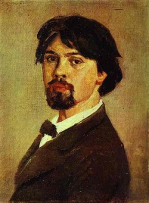 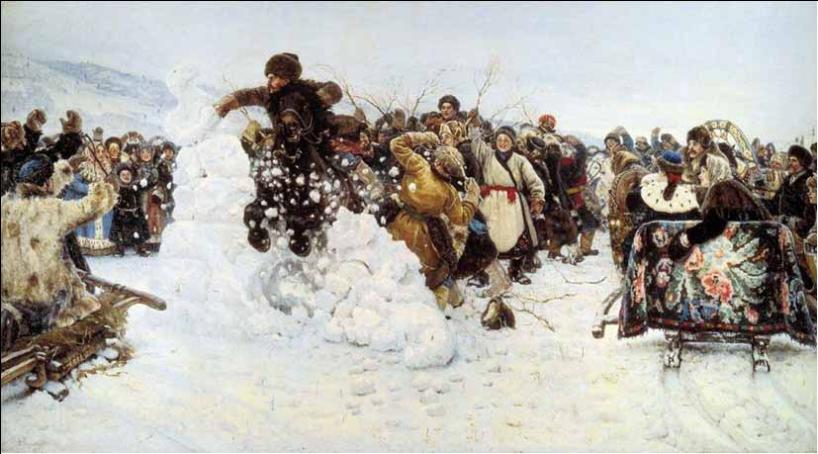 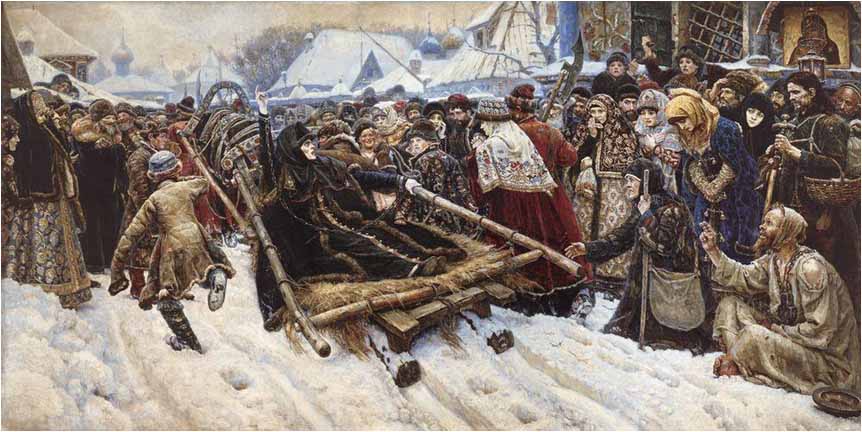 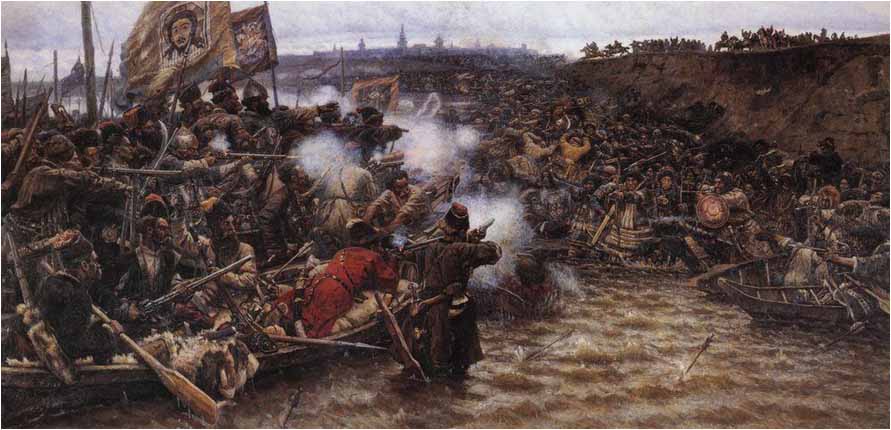 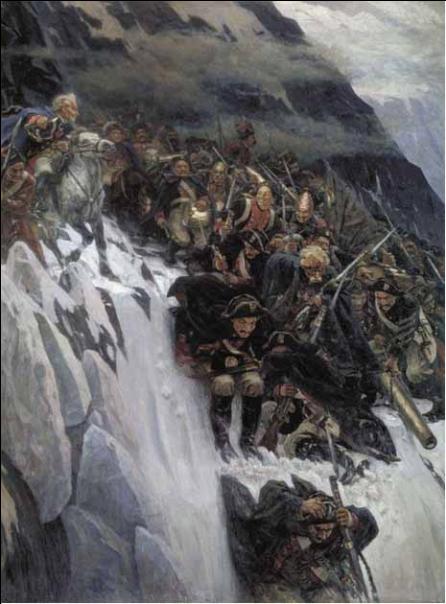 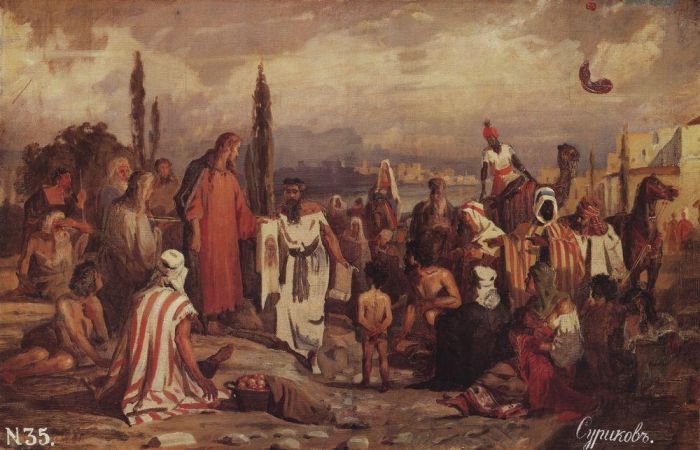 Виктор Михайлович Васнецов (1848-1926)
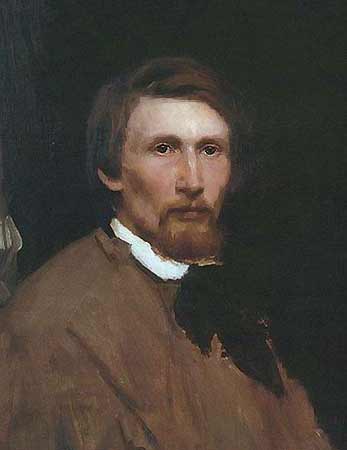 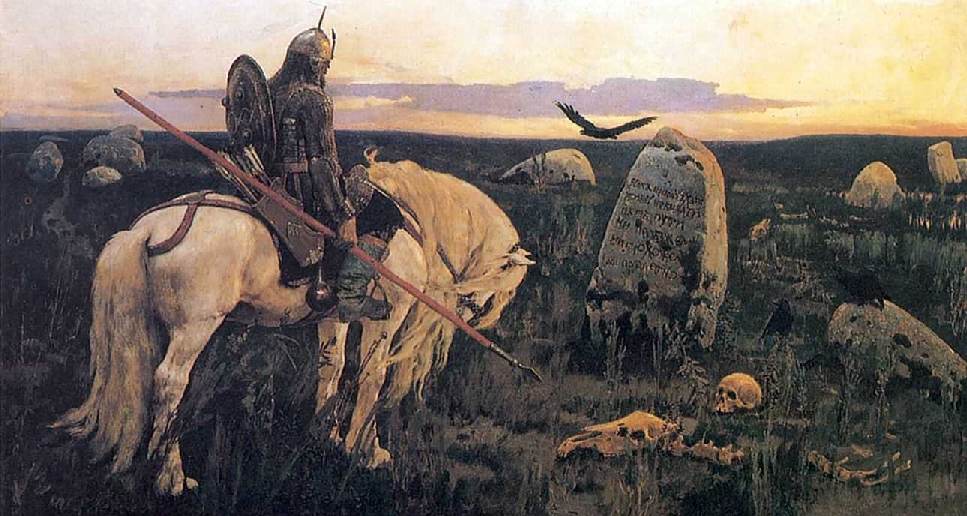 Витязь на распутье.  1882.
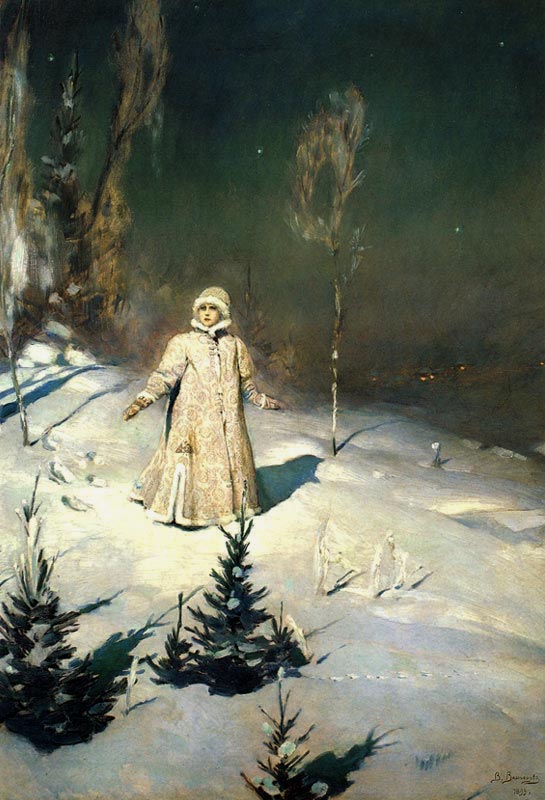 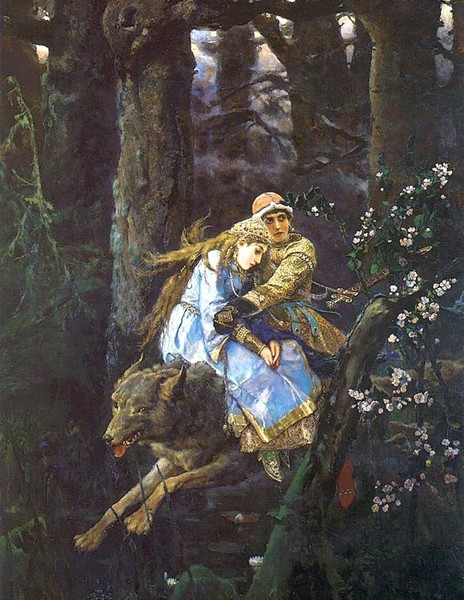 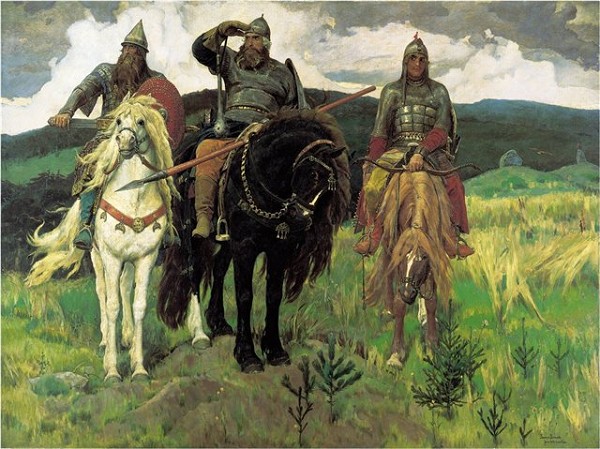 Сюжет картины«Богатыри» – картина русского художника-живописца Виктора Васнецова. На холсте изображены главные герои русских былин – Добрыня Никитич (слева, на белом коне), Илья Муромец (посередине, на вороном коне), Алёша Попович (справа, на гнедом коне).Идея в метафорахБогатыри олицетворяют собой созидательные силы русской земли.Илья Муромец – это основательность, мудрая неторопливость, опора на опыт и традиции народа;Добрыня Никитич – гордый боевой дух, стремление защищать свою землю;Алеша Попович – поэтическое начало русской души, чуткость ко всем проявления красоты.Интересные фактыРаспространённое название картины – «Три богатыря» является неправильным.В былинах Добрыня всегда молод, как и Алёша, но Васнецов почему-то изобразил его зрелым человеком с роскошной бородой. Некоторые исследователи полагают, что чертами лица Добрыня напоминает самого художника.Над своей картиной Васнецов работал почти двадцать лет.Богатыри получились практически в натуральную величину. Размер полотна 295,3 х 446.
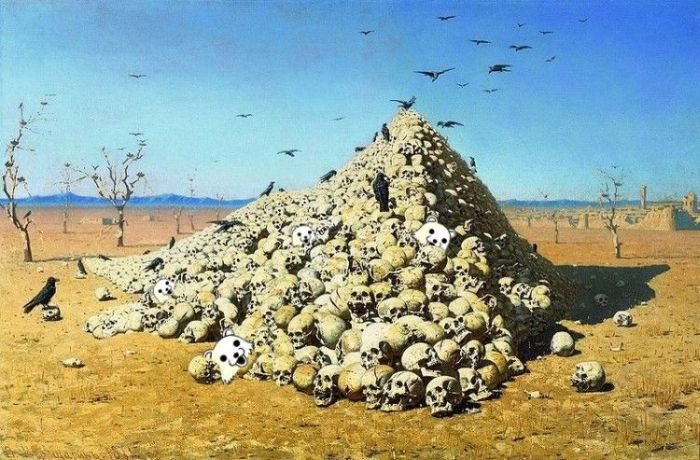 Верещагин, Василий Васильевич
Апофеоз войны 1871
Паоло Уччеллоитальянский живописец
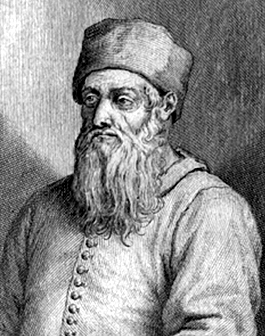 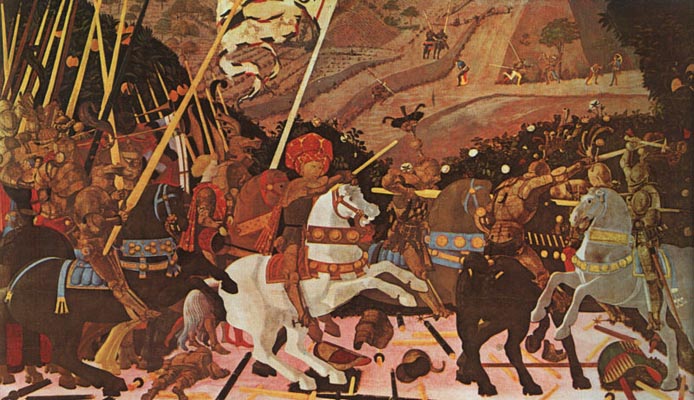 Битва при Сан-Романо. 1435
К какой ветви исторического жанра относятся эти сюжеты?
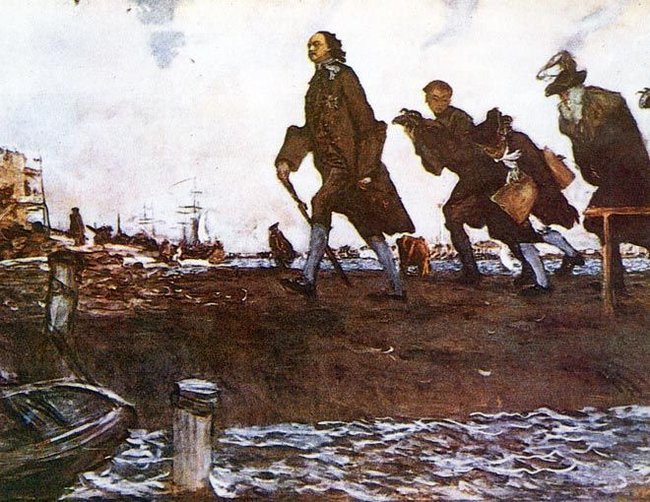 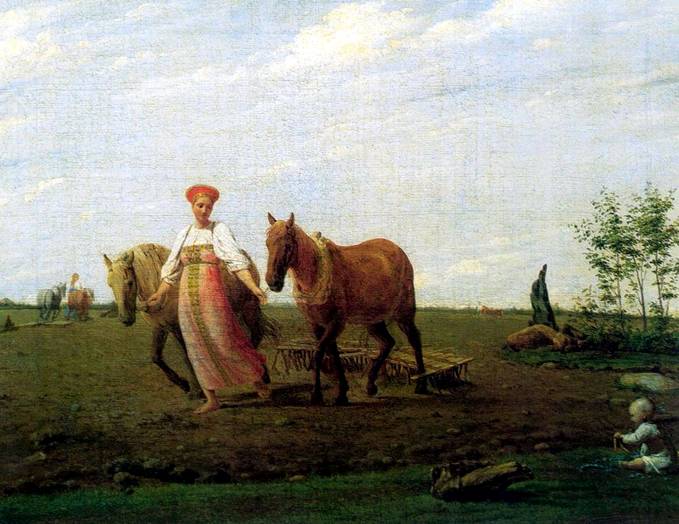 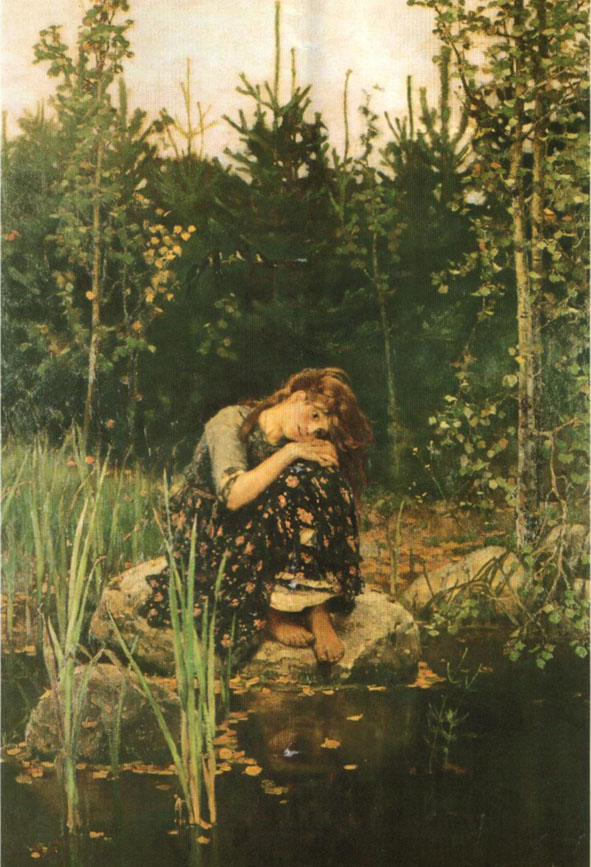 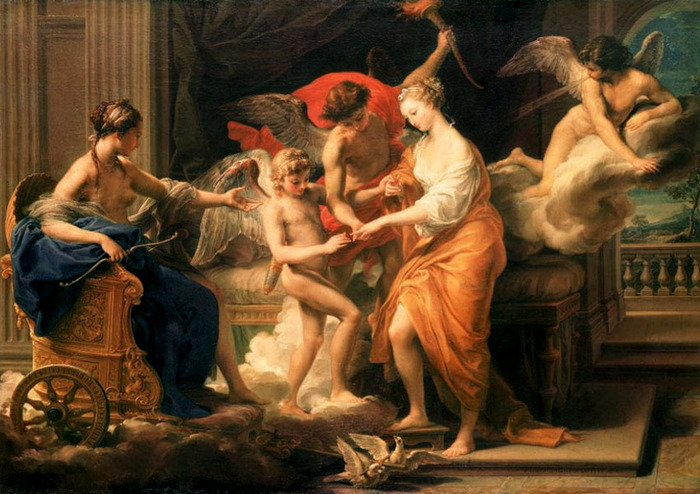